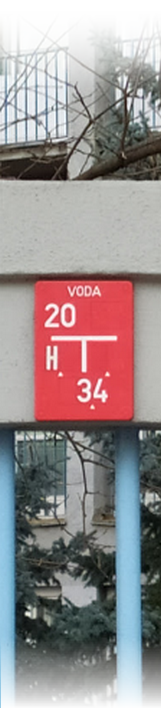 Prostředí IS DMVS
testovací, referenční , integrační a produkční
Jiří Formánek
7.9.2023
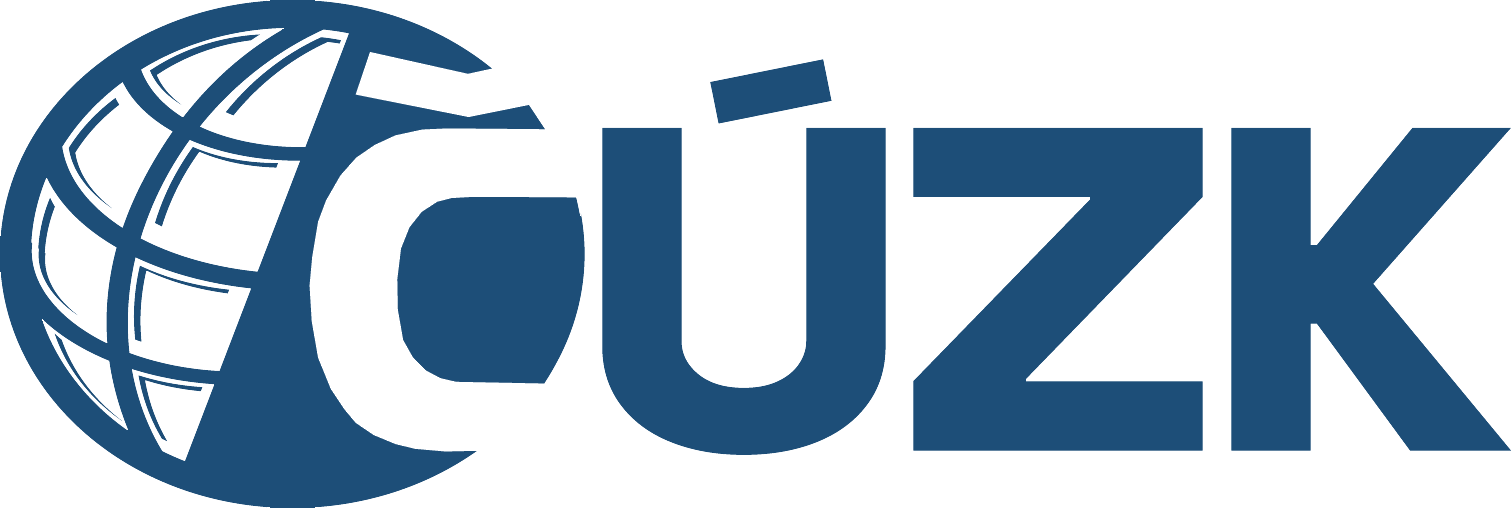 Neprodukční prostředí
Testovací
Simulované prostředí
IS VSP
(ČÚZK)
Simulované prostředí
IS DTM
(MOCK)
Referenční
Vnitřní rozhraní 
IS DMVS
Vnější rozhraní 
IS DMVS
Simulované prostředí  (MOCK)
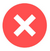 Integrační INT1
IS VSP
3.4.2023
IS DTMŽ
Simulované prostředí (MOCK)
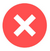 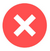 Integrační INT2
IS DTMK
IS DTM ŘSD
1.2.2023 – 31.10.2023
IS DS
IS DTMŽ
IS DTMK
IS VSP
Produkční
NIA
IS DTM ŘSD
3.7.2023
JIP/KAAS
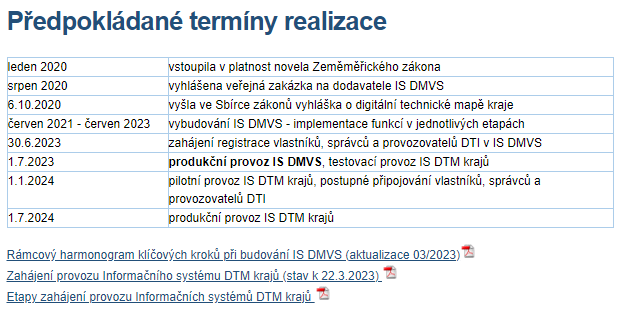 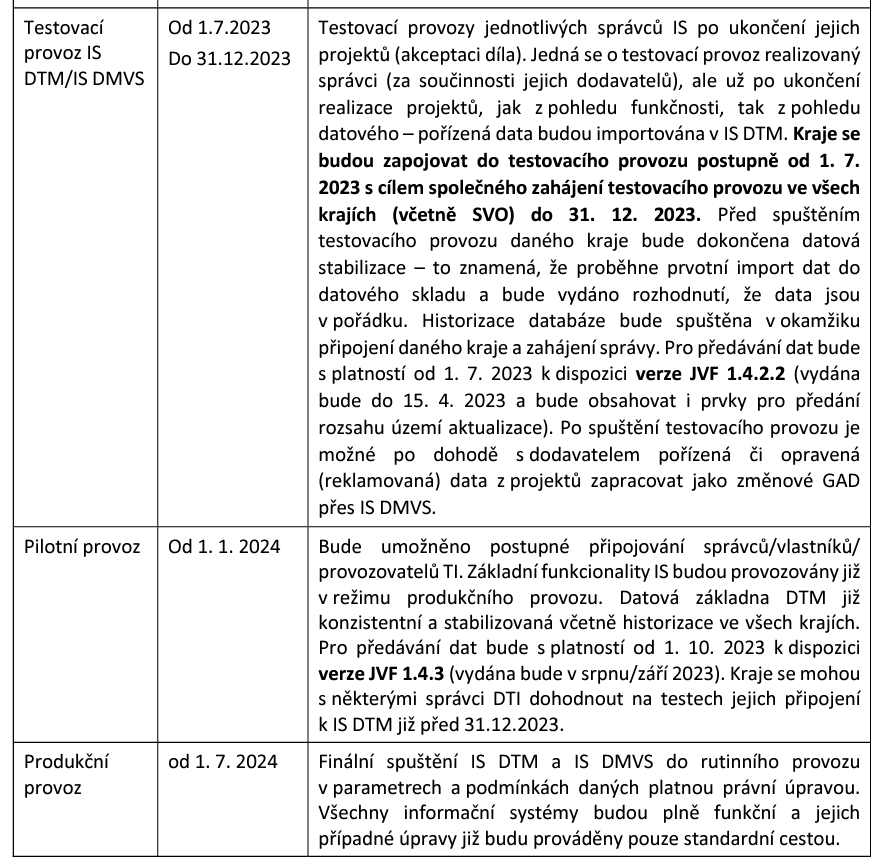 Integrační prostředí 
INT1
Děkuji za pozornost.
Ing. Jiří Formánek
jiri.formanek@cuzk.cz
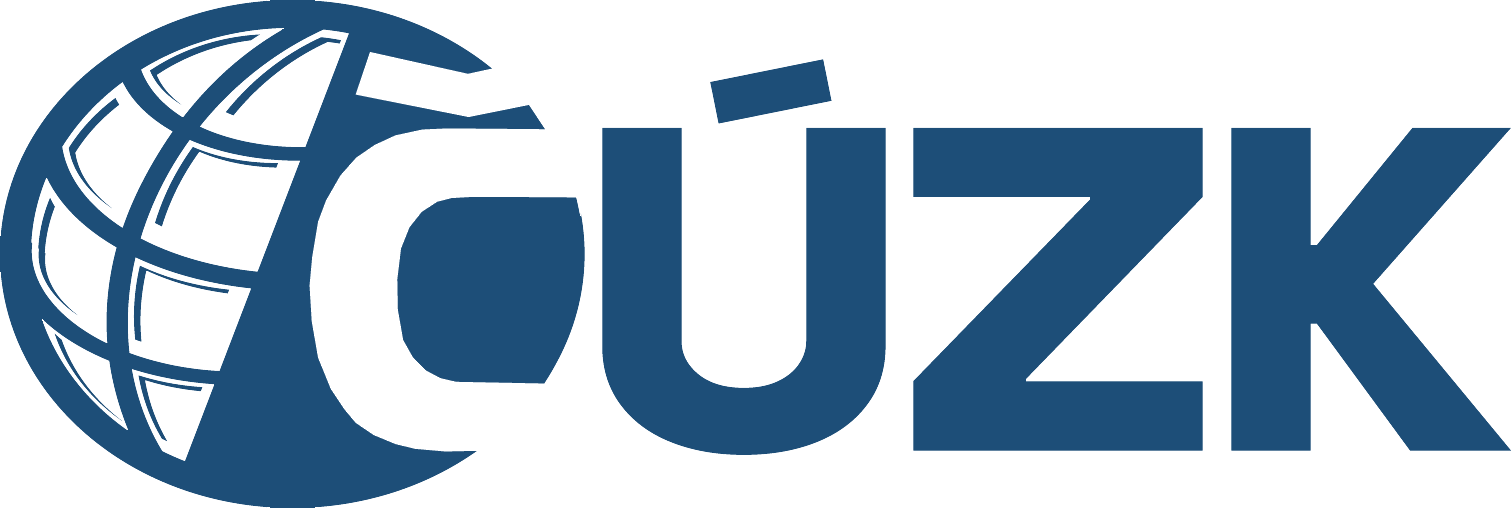